Kittleson M
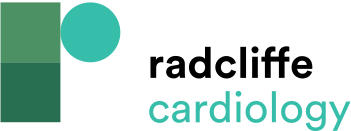 Figure 3: Outcomes in the PARADIGM-HF Study
Citation: US Cardiology Review 2016;10(1):8–13
https://doi.org/10.15420/usc.2016.10.1.8
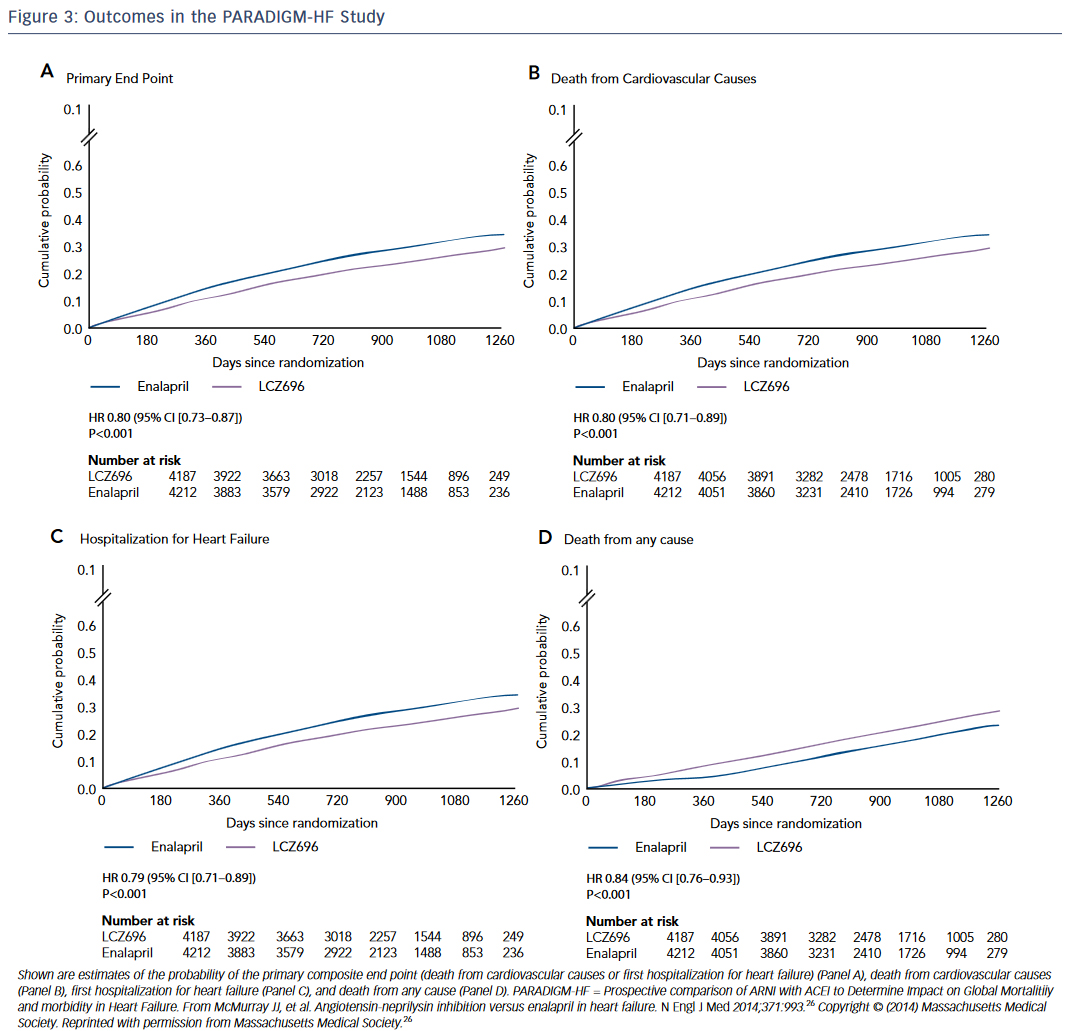